Ken Davies, Housing Strategy Officer
Red Hall Neighbourhood Renewal Strategy
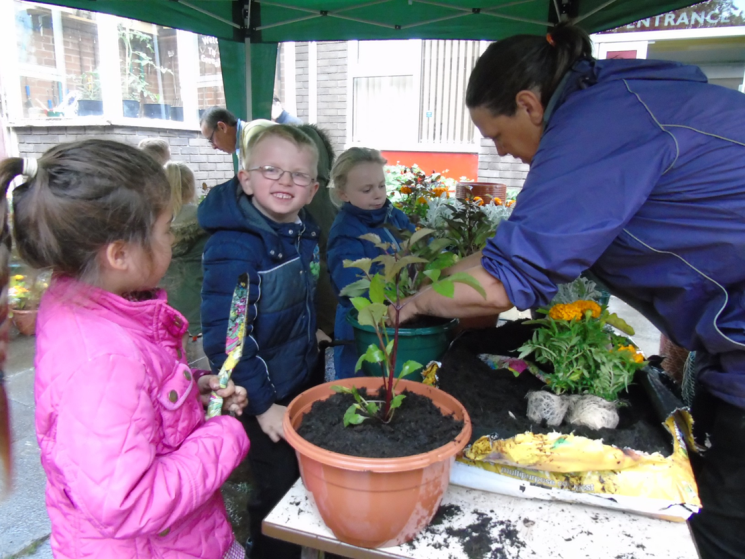 Joint Architects - Not Victims
Approach to community development in Red Hall
Strategy
Moving forward
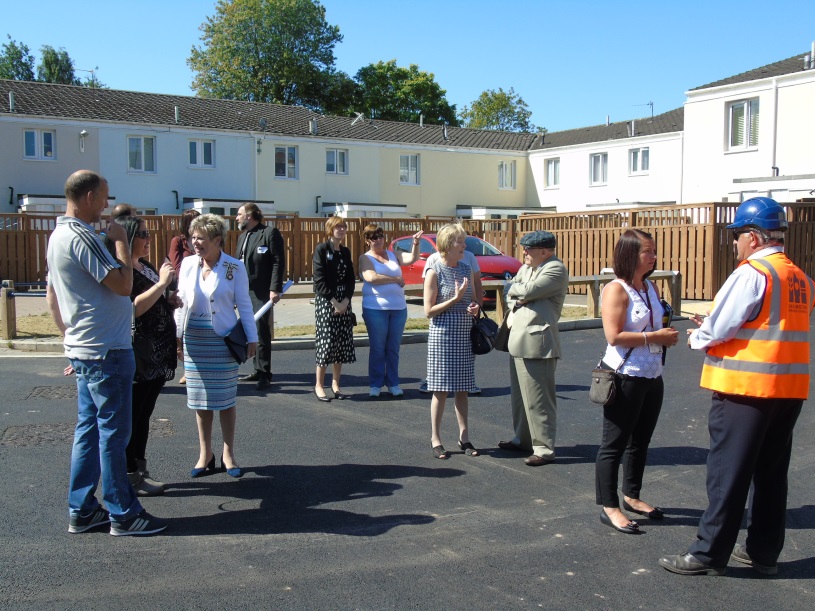 It’s about people too!
Improving buildings is the easy bit
Apathy and Mistrust 


or Hope and Trust?

How were we going to do it?
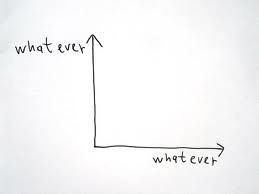 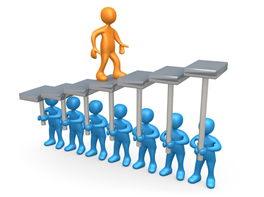 Strategic Context
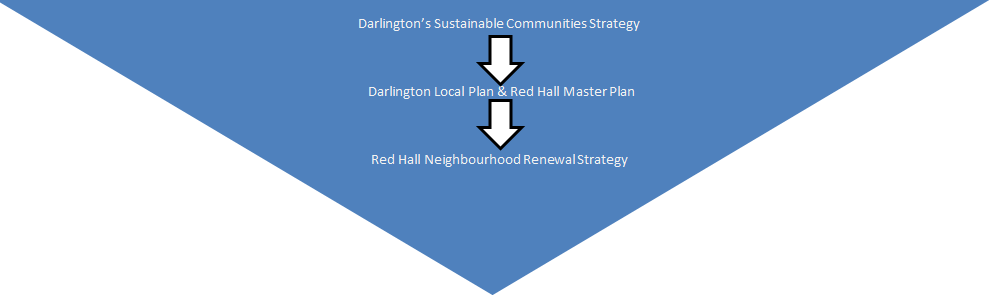 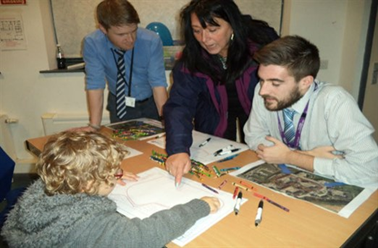 Egan Principles
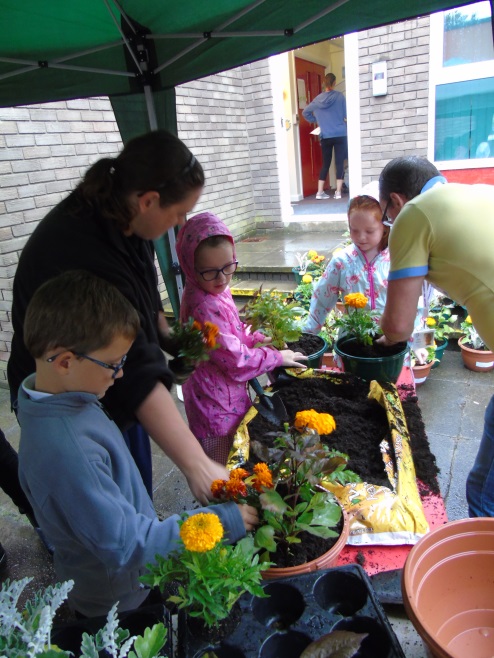 Governance
Transport & Connectivity 
Services
Environment
Economy
Housing & the Built Environment
Social & Culture
               Who was going to deliver?
Joint Architects - Not Victims
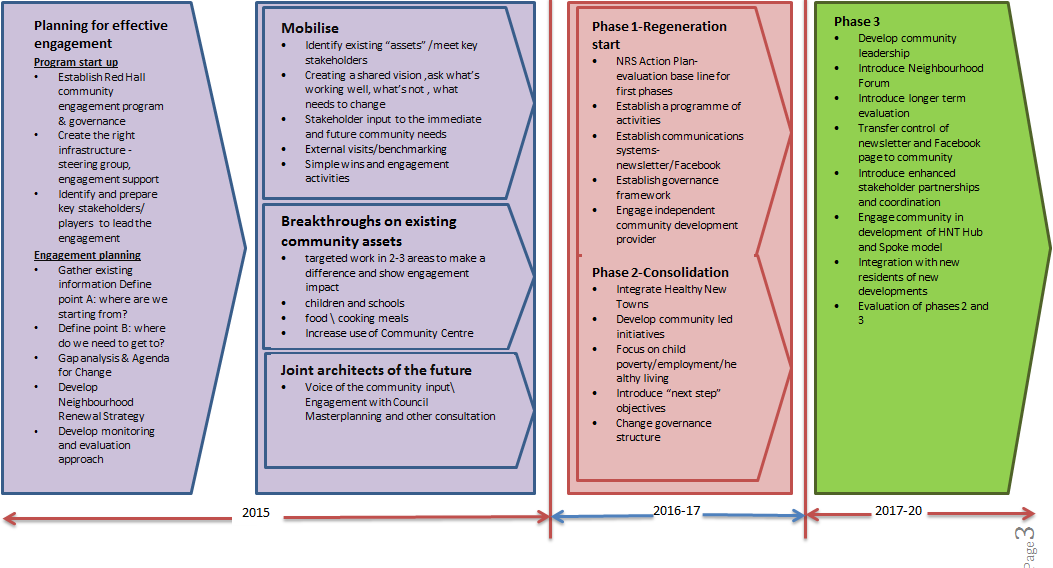 Failure and Success
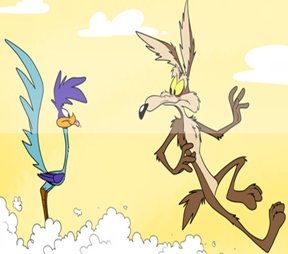 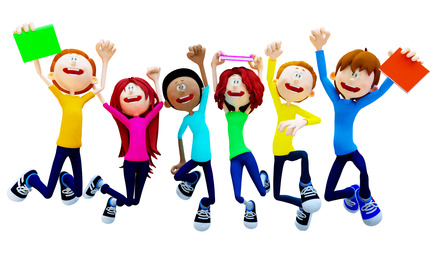 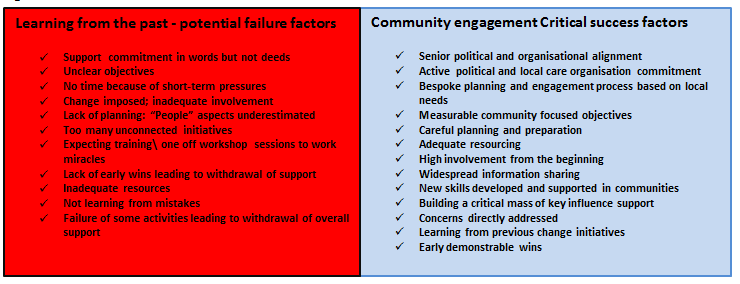 Yesterday v Tomorrow
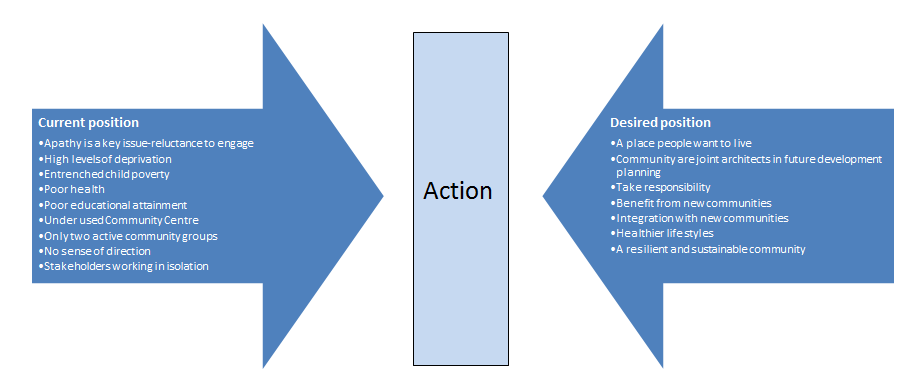 Achievements
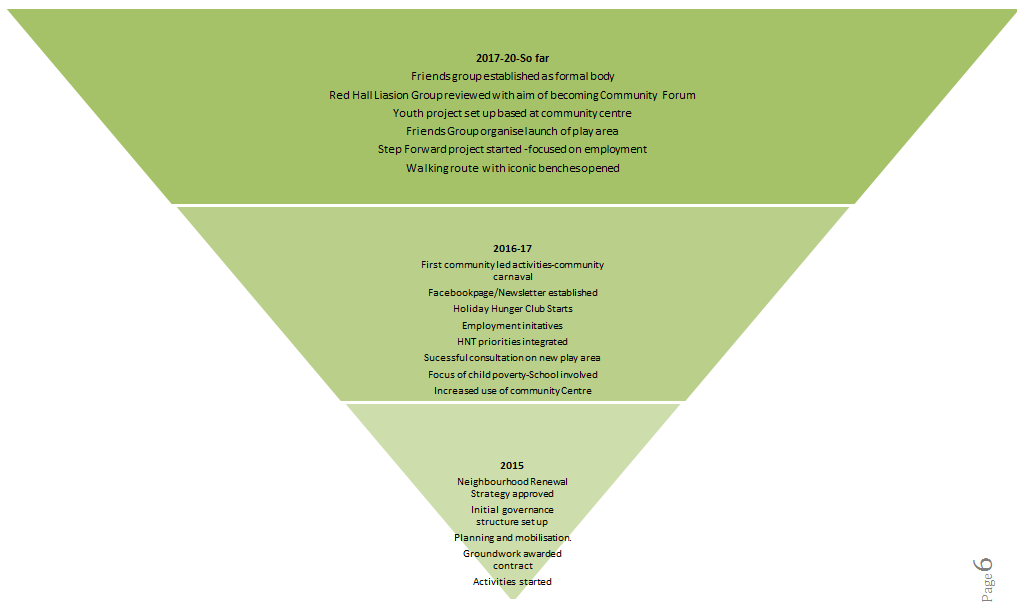 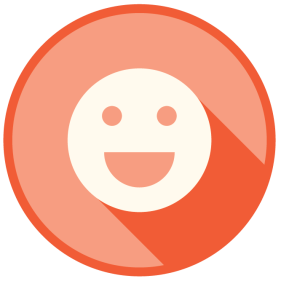 Summary
This process will take time; as one resident said “this is a marathon, not a sprint”
A Sustainable Community is a huge ambition that needs to be developed as a “whole systems approach”. It has to be inclusive
Success depends on evaluation to know we are ready for the next step. We are constantly learning
Community control is critical to our aims
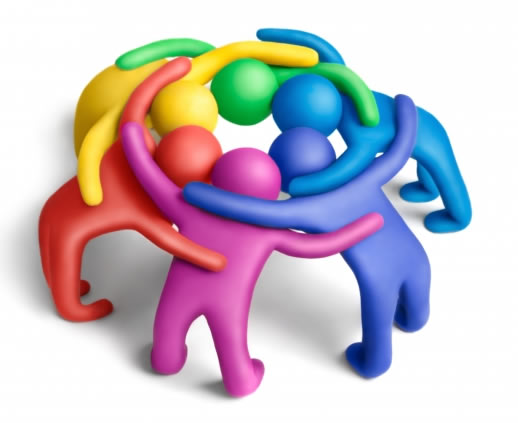